Введение в образовательную программу

Серухова Наталья Валентиновнапедагог дополнительного образованияМОУ ДОД Центр детского технического творчества
Ими вяжут, ими шьют, Но сначала их прядут
И в клубочки их мотают, На катушки собирают.
Нитки животного происхождения
Шерсть
Пух
Шелк
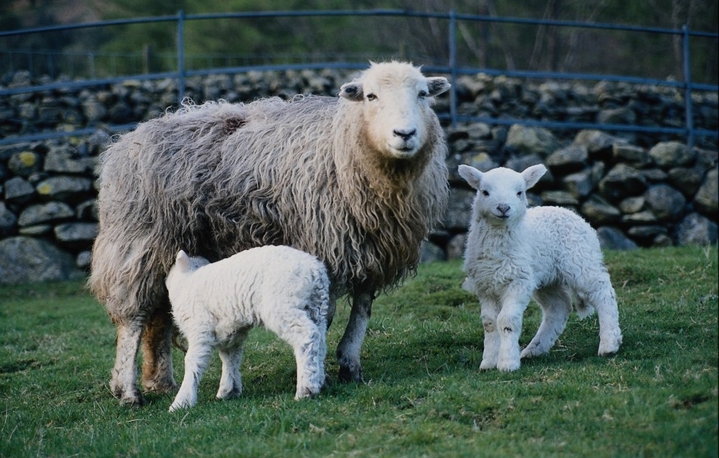 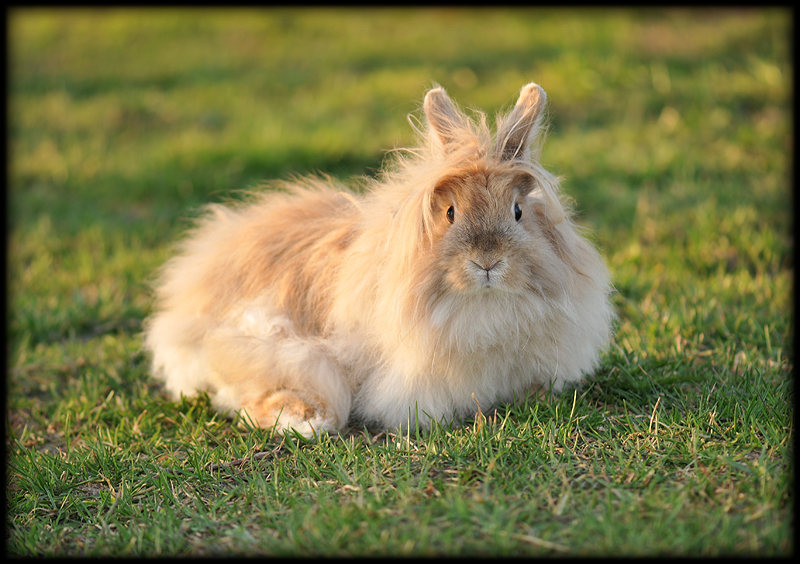 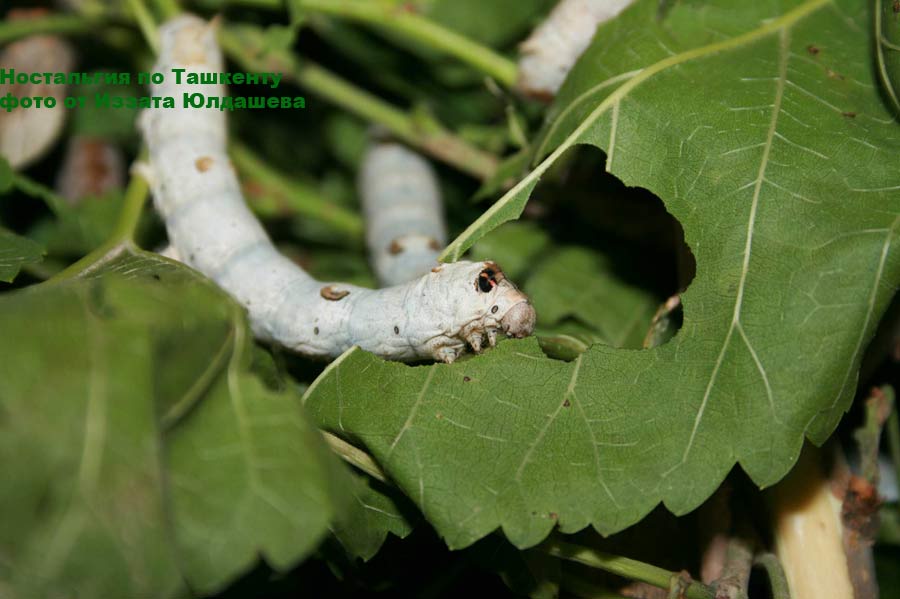 Нитки искусственного происхождения
древесина
нефть
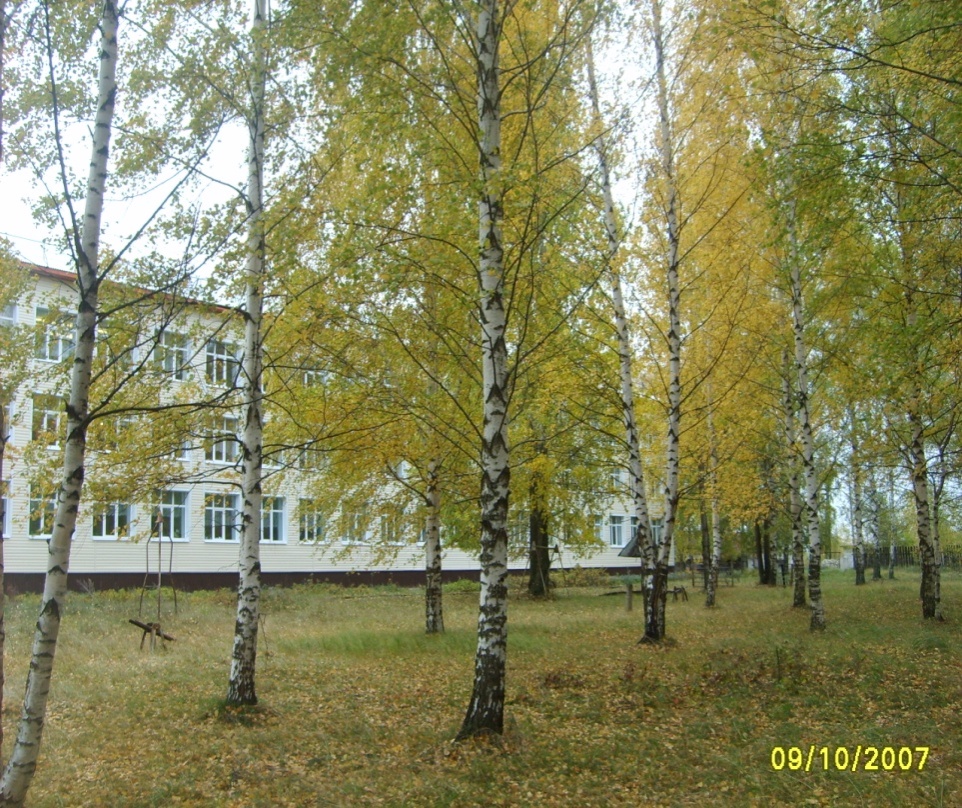 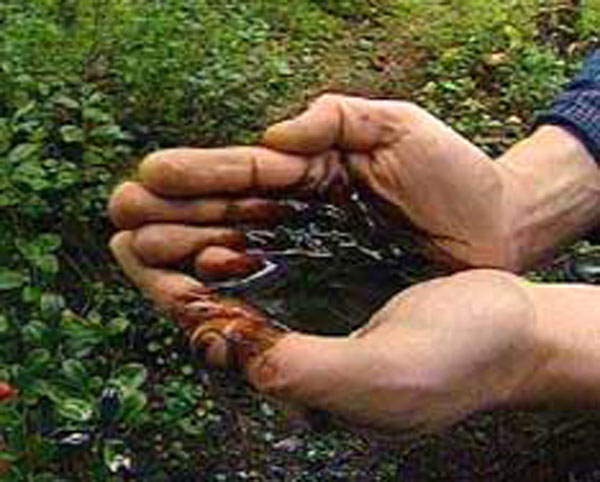 Нитки растительного происхождения
хлопок
лен
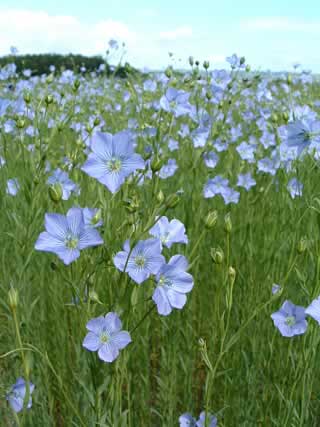 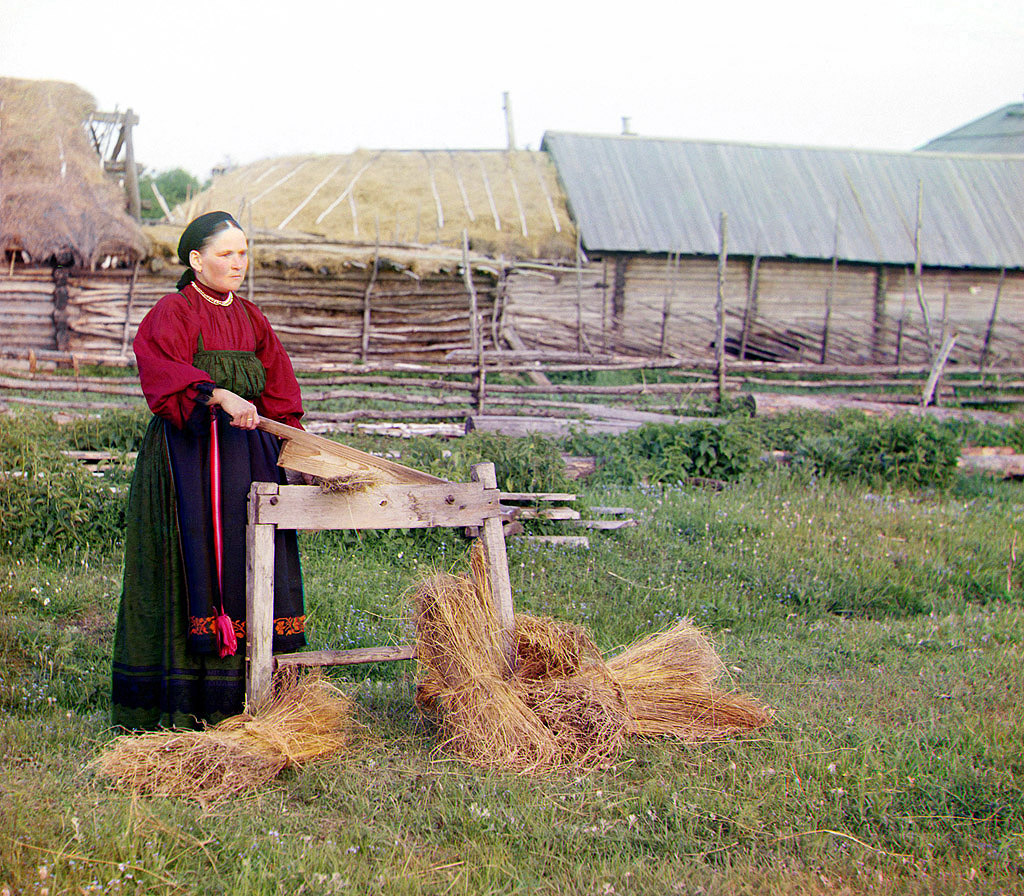 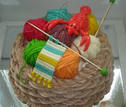 КУКЛА- ДЕТСКАЯ ИГРУШКА В ВИДЕ ФИГУРКИ ЧЕЛОВЕКА

СЛОВАРЬ РУССКОГО ЯЗЫКА С.И.ОЖЕГОВА
Для изготовления куклы возьмите:

Два клубочка синтетической пряжи разного цвета
Ножницы
Узкую ленту
Картон
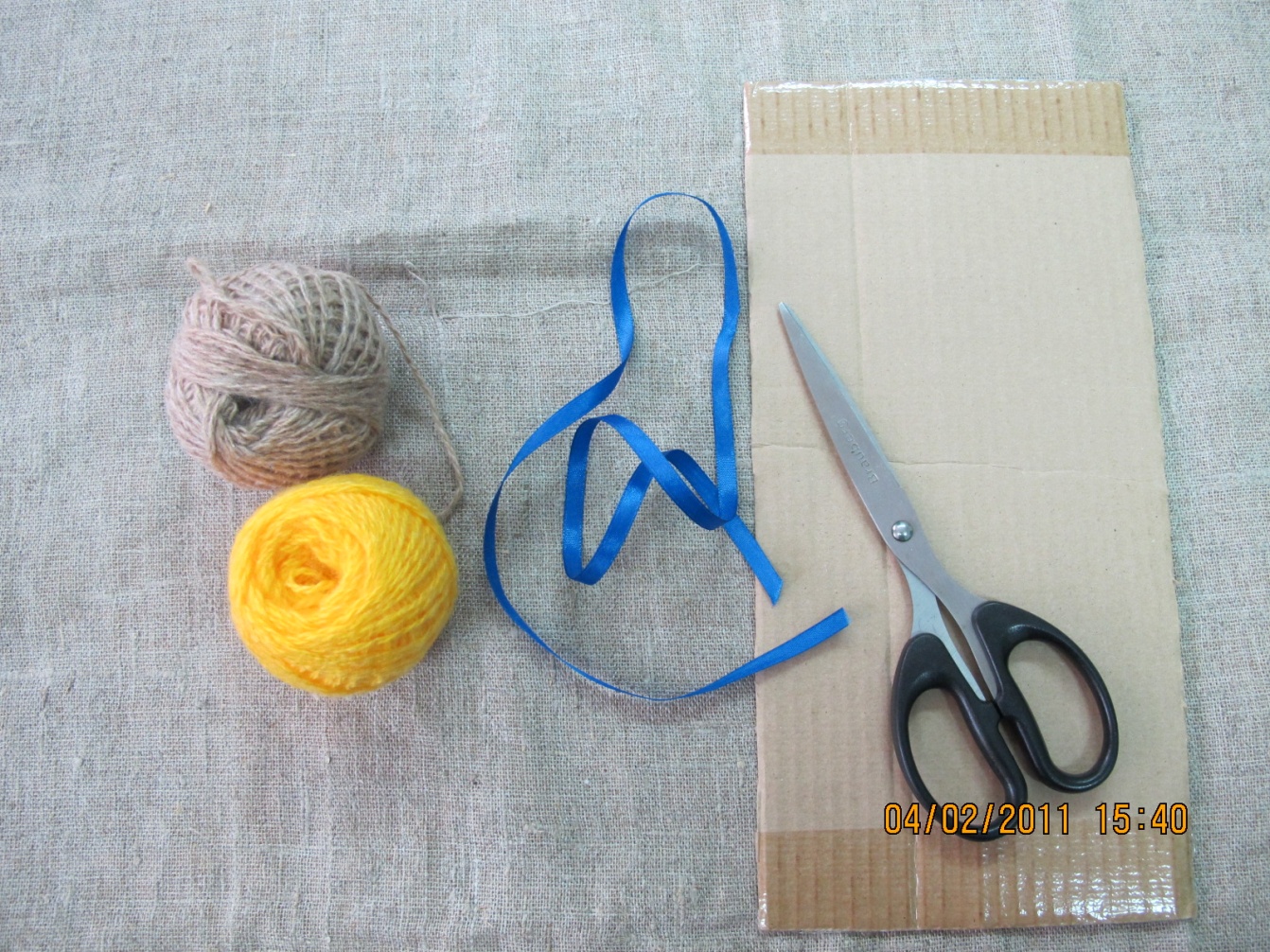 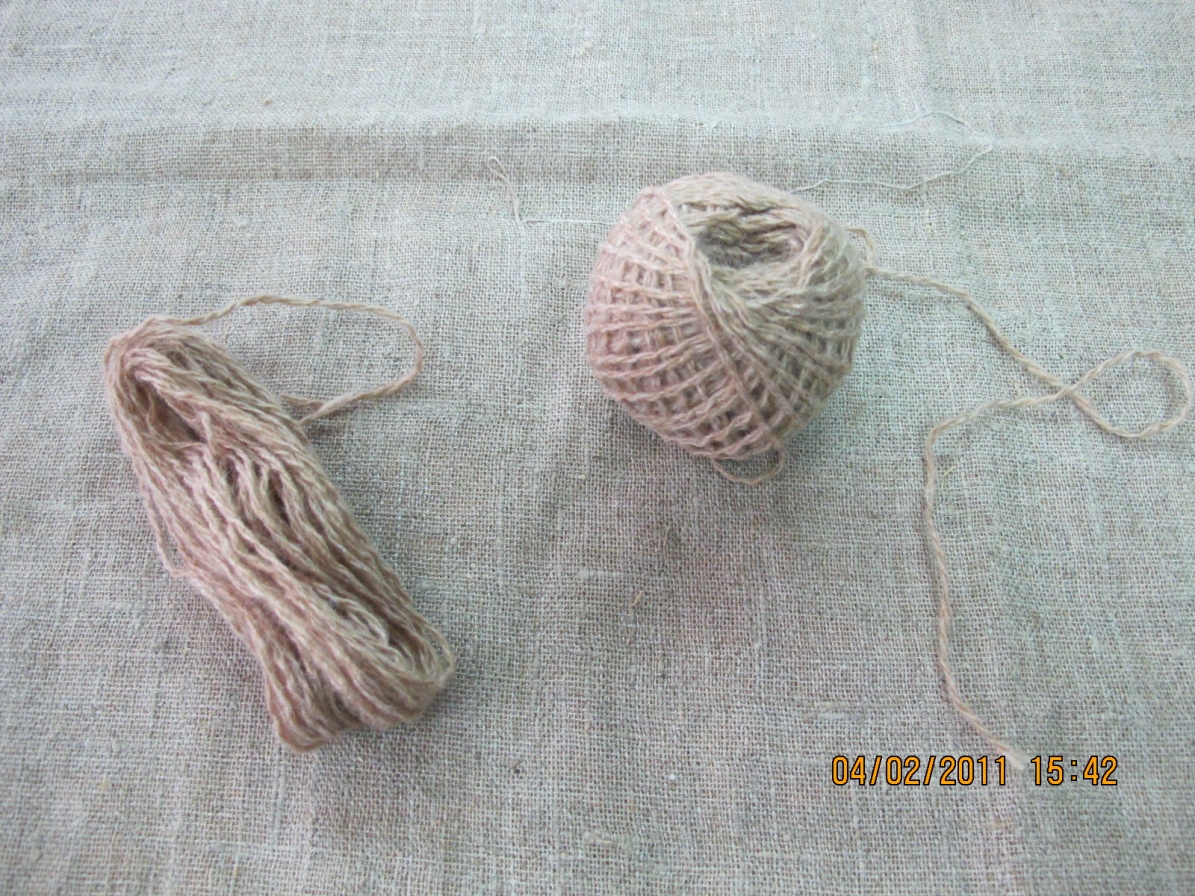 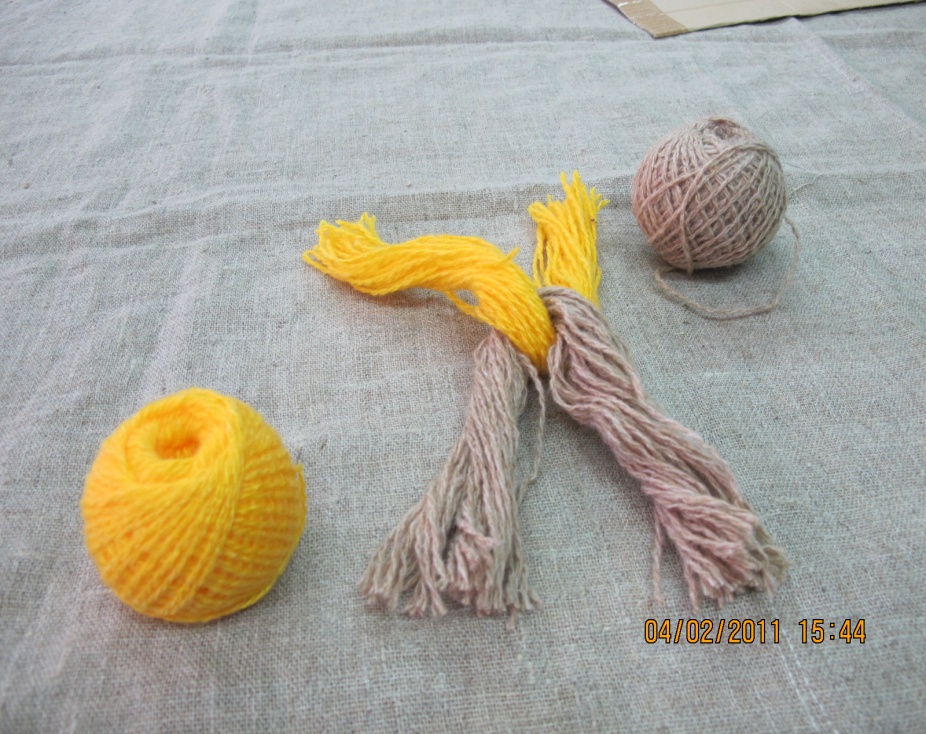 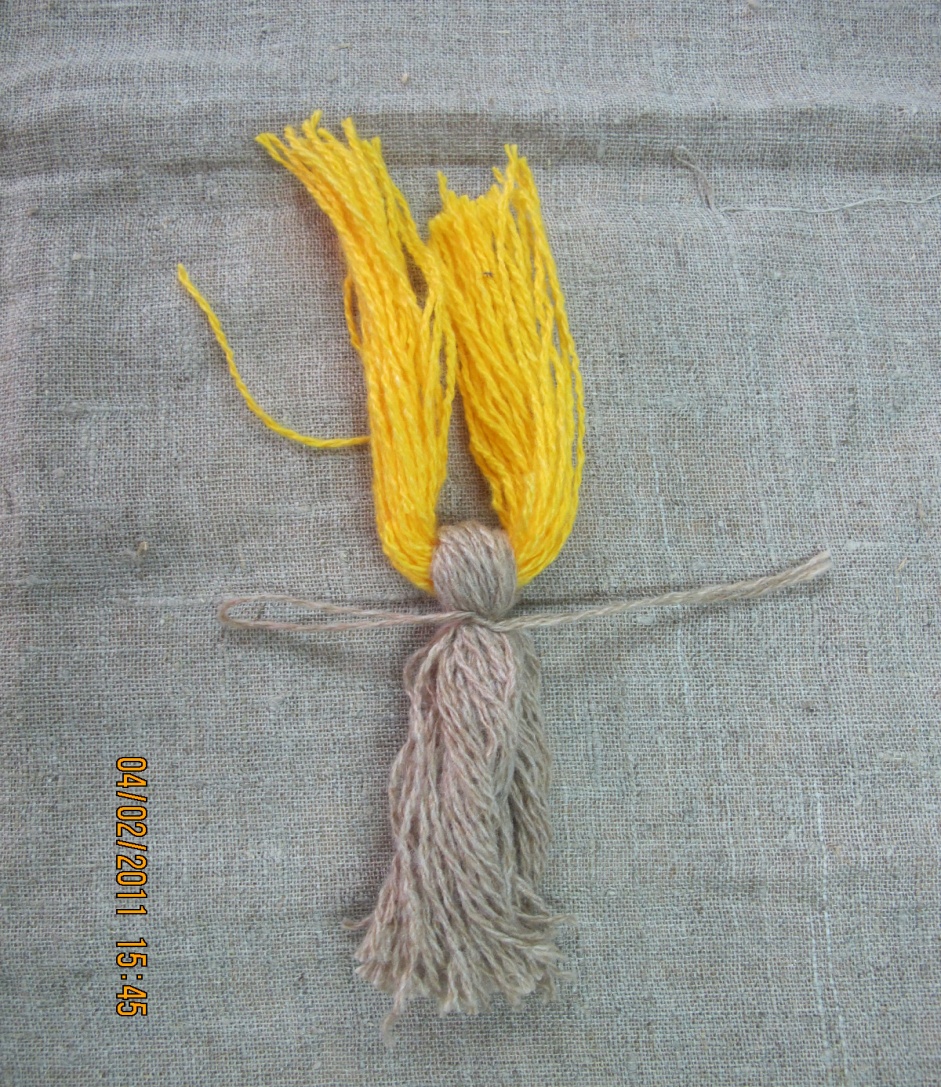 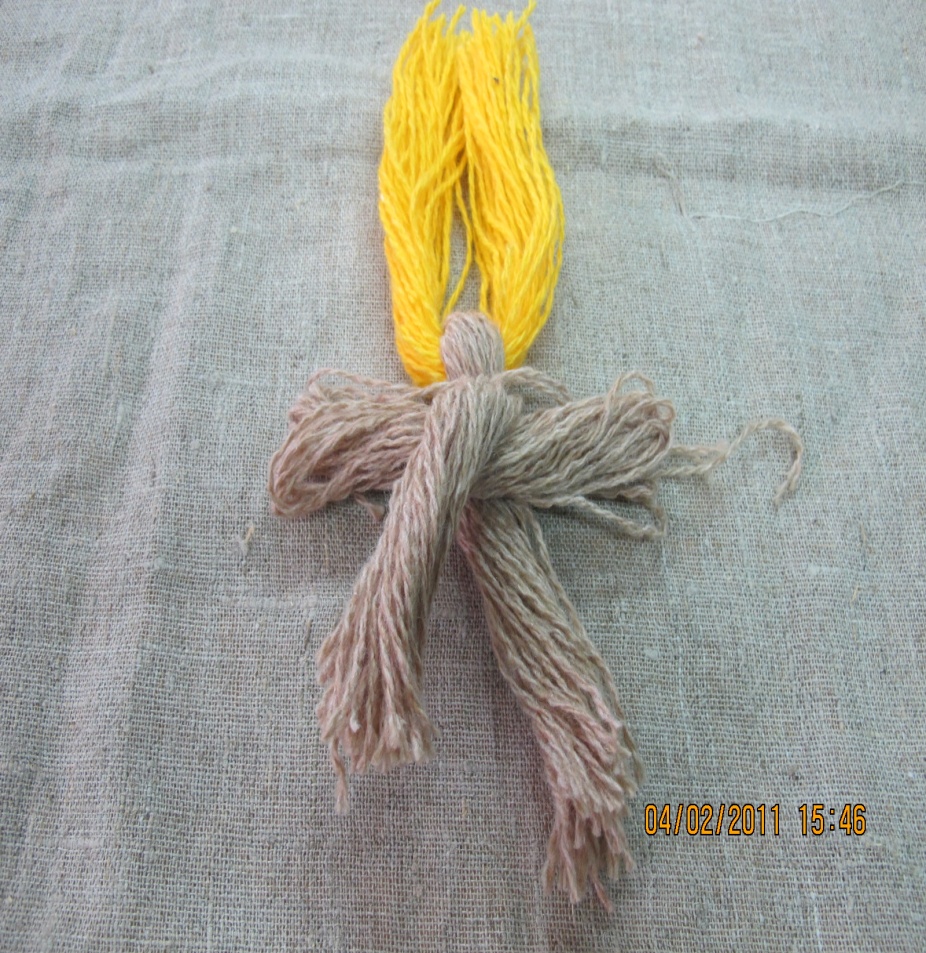 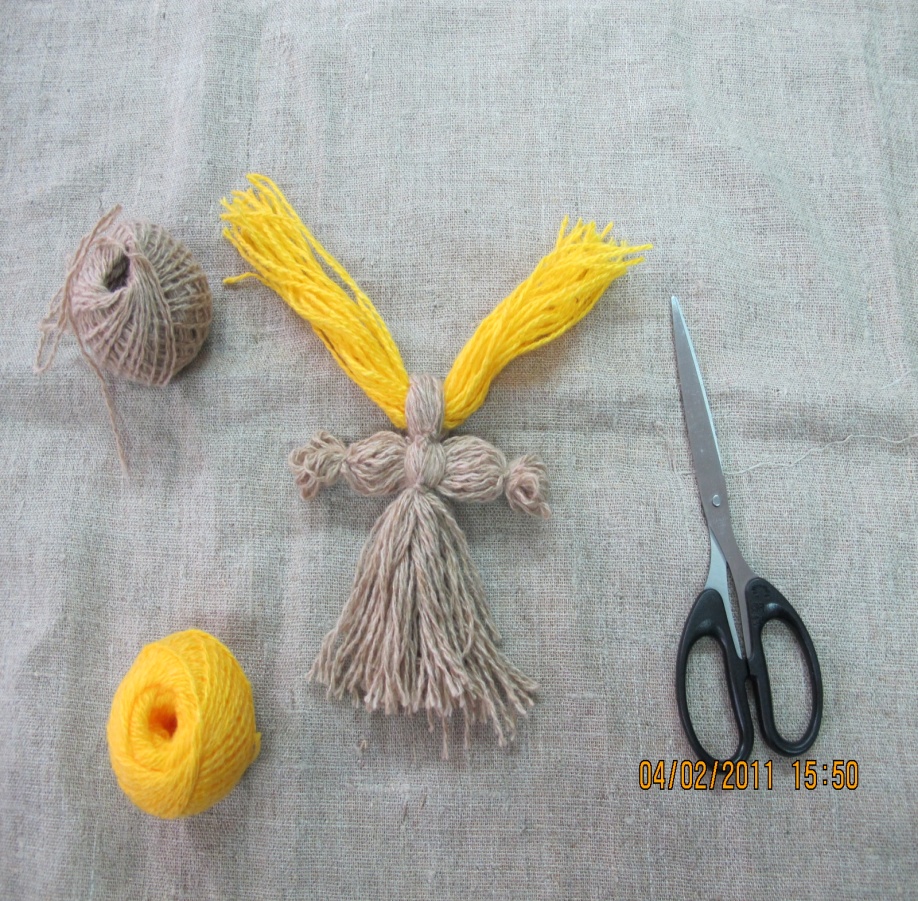 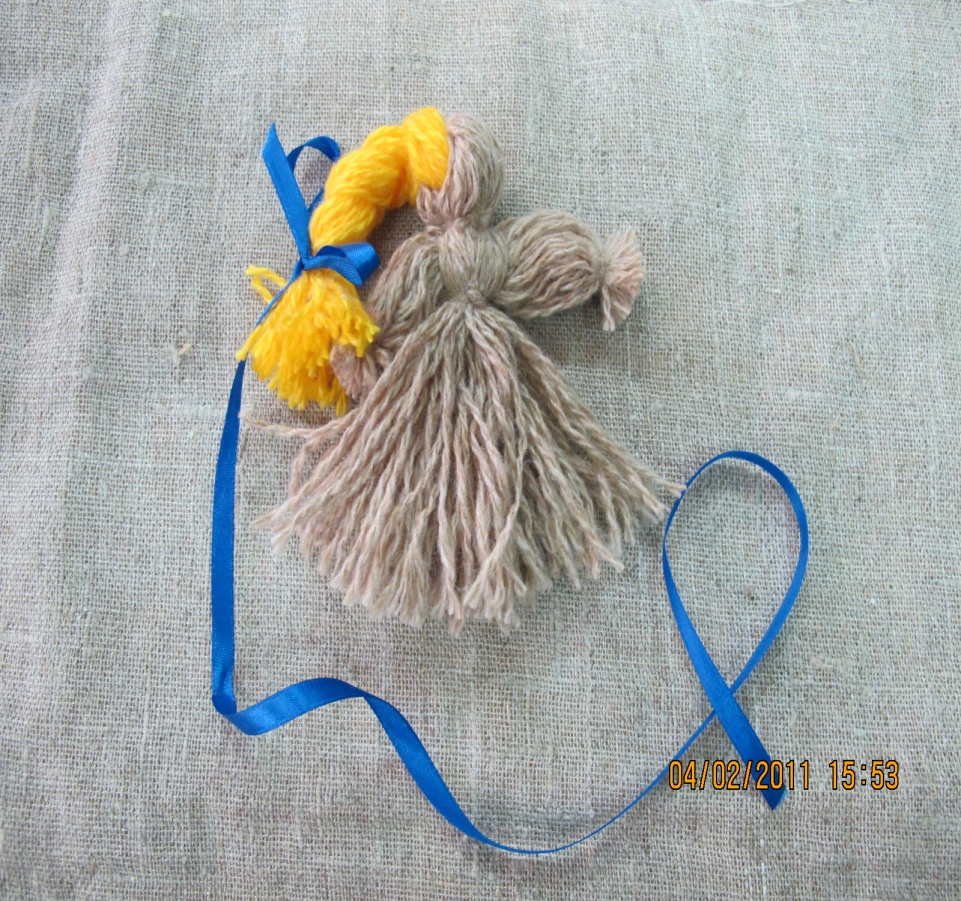 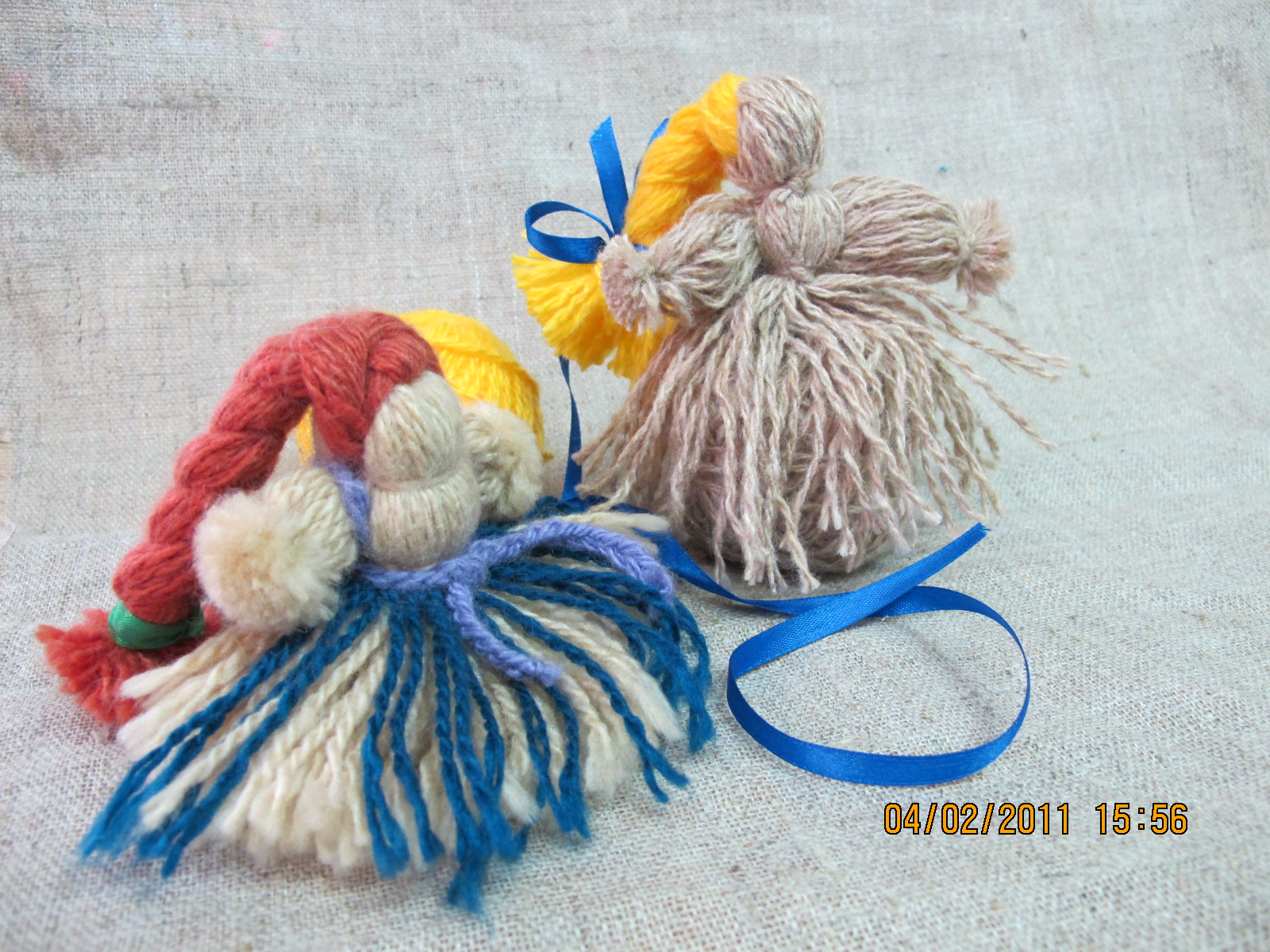